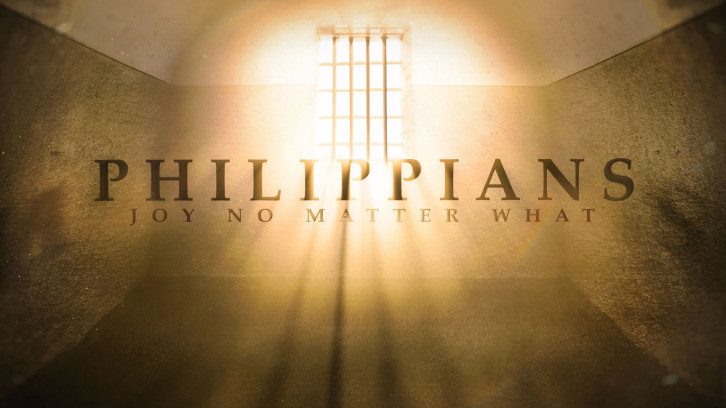 A Letter of Rejoicing
Church of Christ at Medina
June 24th, 2018
*Picture from Google images.
Joy in the Lord is not found in…
Our own pedigree…(3:4-6)
Many of the Jews boasted in the outward sign of circumcision.  Yet, it was to be an outer sign of an inward change.  
Romans 2:23-29:  “You who boast in the law dishonor God by breaking the law…For circumcision is of value if you obey the law…For no one is a Jew who is merely one outwardly, nor is circumcision outward and physical.  But a Jew is one inwardly, and circumcision is a matter of the heart, by the Spirit, not by the letter.  His praise is not from man but from God.” (ESV)
Perfect law keeping…(3:9)
Galatians 2:16 – “…yet we know that a person is not justified by works of the law but through faith in Jesus Christ, so we also have believed in Christ Jesus, in order to be justified by faith in Christ and not by works of the Law, because by works of the law no one will be justified.”  (ESV)
Romans 9:30-33
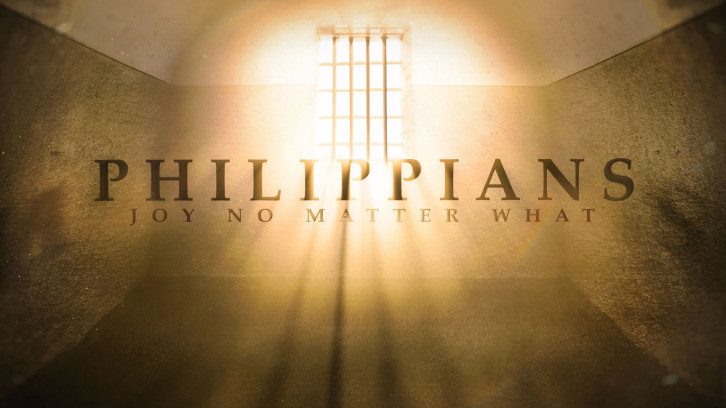 Joy in the Lord
*Picture from Google images.
Joy in the Lord is based upon…
Knowing Christ…(3:8,10)
“But whatever gain I had, I counted as loss for the sake of Christ.  Indeed, I count everything as loss because of the surpassing worth of knowing Christ Jesus my Lord.”  (3:7-8)
It is not just knowing who He is and what He has done.  
It is to fully know Him – “to think as He thought, to love as He loved, and to serve as He served.”  (Walton Weaver)
Knowing Christ means being found in Him.  
Being found in Christ does include being found faithful to Him when He returns.  (2 Thessalonians 1:5-12)
It also includes a full relationship with Christ which only comes through faithful obedience to Him.
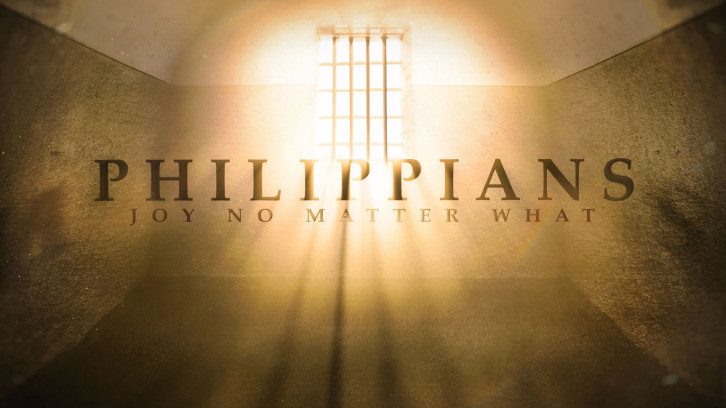 Joy in the Lord
*Picture from Google images.
Joy in the Lord is based upon…
Knowing the Power of Christ’s Resurrection…(3:10)
“…that I may know Him and the power of His resurrection, and may share His sufferings, becoming like Him in His death, that by any means possible I may attain the resurrection of the dead.”  (3:10-11)
Christ’s resurrection means…
Death of the old man (Romans 6:1-3, Colossians 3:5-9)
Life of a new man (Romans 6:4-14, Col. 3:10, Eph. 4:22-24)
Christ’s resurrection can become an active force in our lives to continue in the face of trials, sufferings, etc.
Ephesians 1:18-20
Colossians 3:1-3
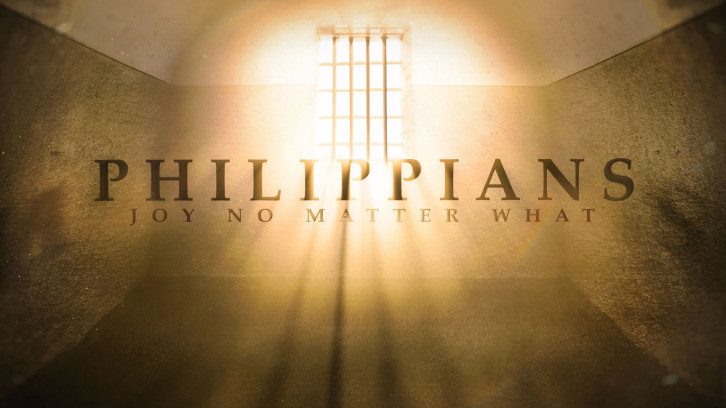 Joy in the Lord
*Picture from Google images.
Joy in the Lord is based upon…
Pressing on toward the goal…(3:12-14)
Continually strive – strain forward – great commitment and effort.
Pressing on means we must leave behind…
…the sins of the past.
…the accomplishments of the past.
Pressing on is a sign of commitment…
It is a total commitment of our entire lives – every aspect.
It is a total commitment for our entire life – duration.
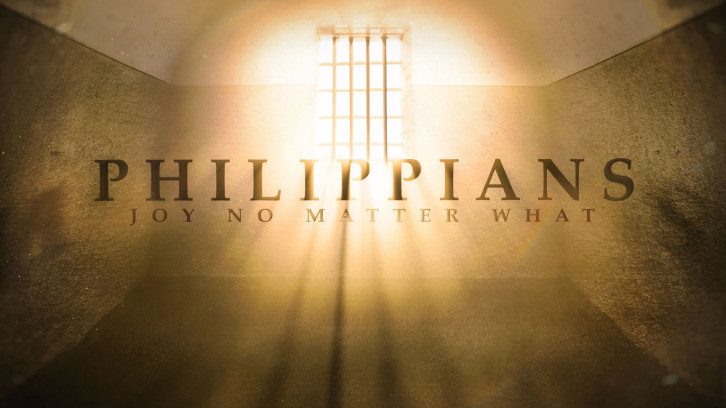 Joy in the Lord
*Picture from Google images.
Joy in the Lord is based upon…
Reliance upon God…(4:5-7)
“Rejoice in the Lord always; again I will say rejoice.  Let your reasonableness be known to everyone.  The Lord is at hand; do not be anxious about anything, but in everything by prayer and supplication with thanksgiving let your requests be made known to God.  And the peace of God, which surpasses all understanding, will guard your hearts and your minds in Christ Jesus.”  (4:4-7)
This is a reminder that joy is in the Lord.
Life can bring worries and cares that will cause anxiousness which works against peace and joy.  How can we fix this?  Rely on God.
“Pray without ceasing.”  (1 Thessalonians 5:17)
Peace and joy are connected in the Scriptures.
“For the kingdom of God is not a matter of eating and drinking but of righteousness and peace and joy in the Holy Spirit.”  (Romans 14:17)
Romans 15:3
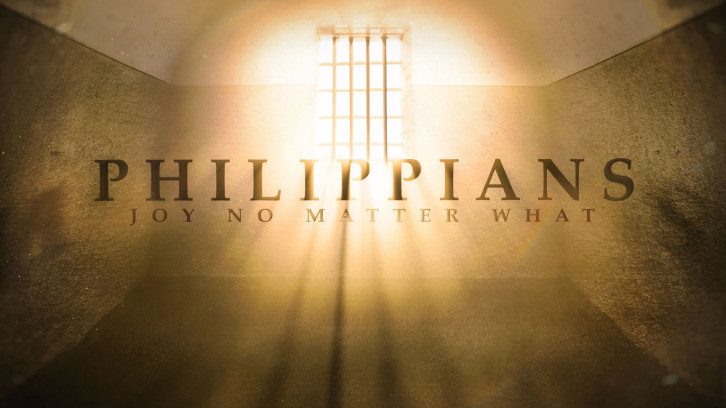 Joy in the Lord
*Picture from Google images.
Joy in the Lord is based upon…
Meditation upon God…(4:8)
“Finally, brothers, whatever is true, whatever is honorable, whatever is just, whatever is pure, whatever is lovely, whatever is commendable, if there is any excellency, if there is anything worthy of praise, think about these things.” 
Remember…
Thoughts lead to desires.  
Desires lead to actions.  
Actions lead to habits.  
Habits produce character.  
Character produces destiny.
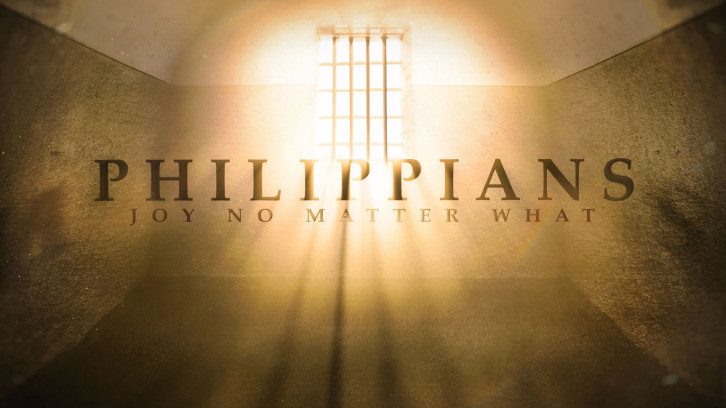 Joy in the Lord
*Picture from Google images.
Joy in the Lord is based upon…
Practicing these things…(4:9)
“What you have learned and received and heard and seen in me – practice these things, and the God of peace will be with you.”  (4:9)
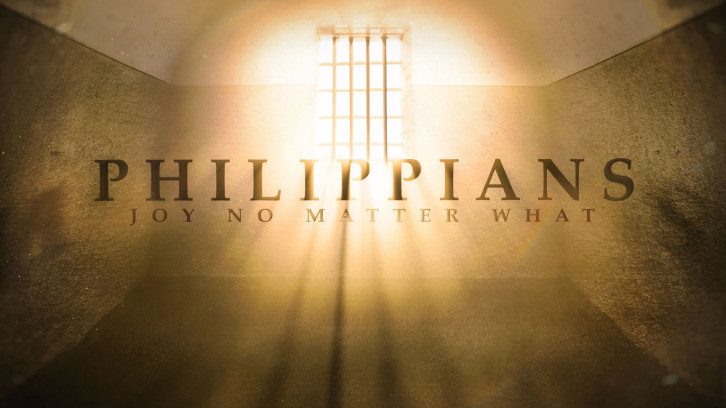 Joy in the Lord
*Picture from Google images.
Conclusion
Joy, confidence and assurance can be found in this life, but only in the Lord.  Why?
We know Him.
We know who we are – servants of Him.
We know where we are going.
We can find joy in adversity.
We can find joy in fellowship and unity.
We find joy in the Lord!  So…
Press On!
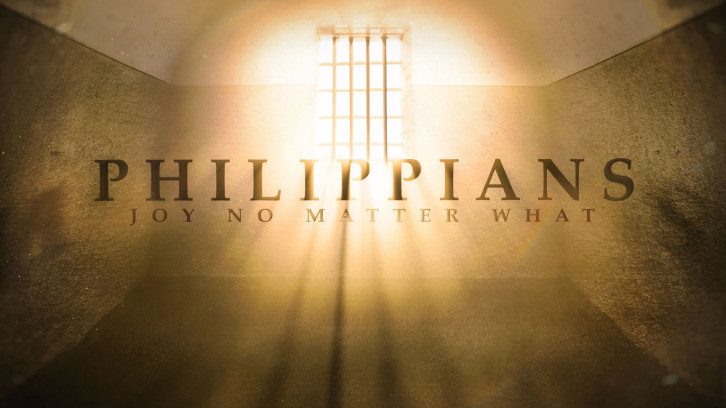 Joy in the Lord
*Picture from Google images.